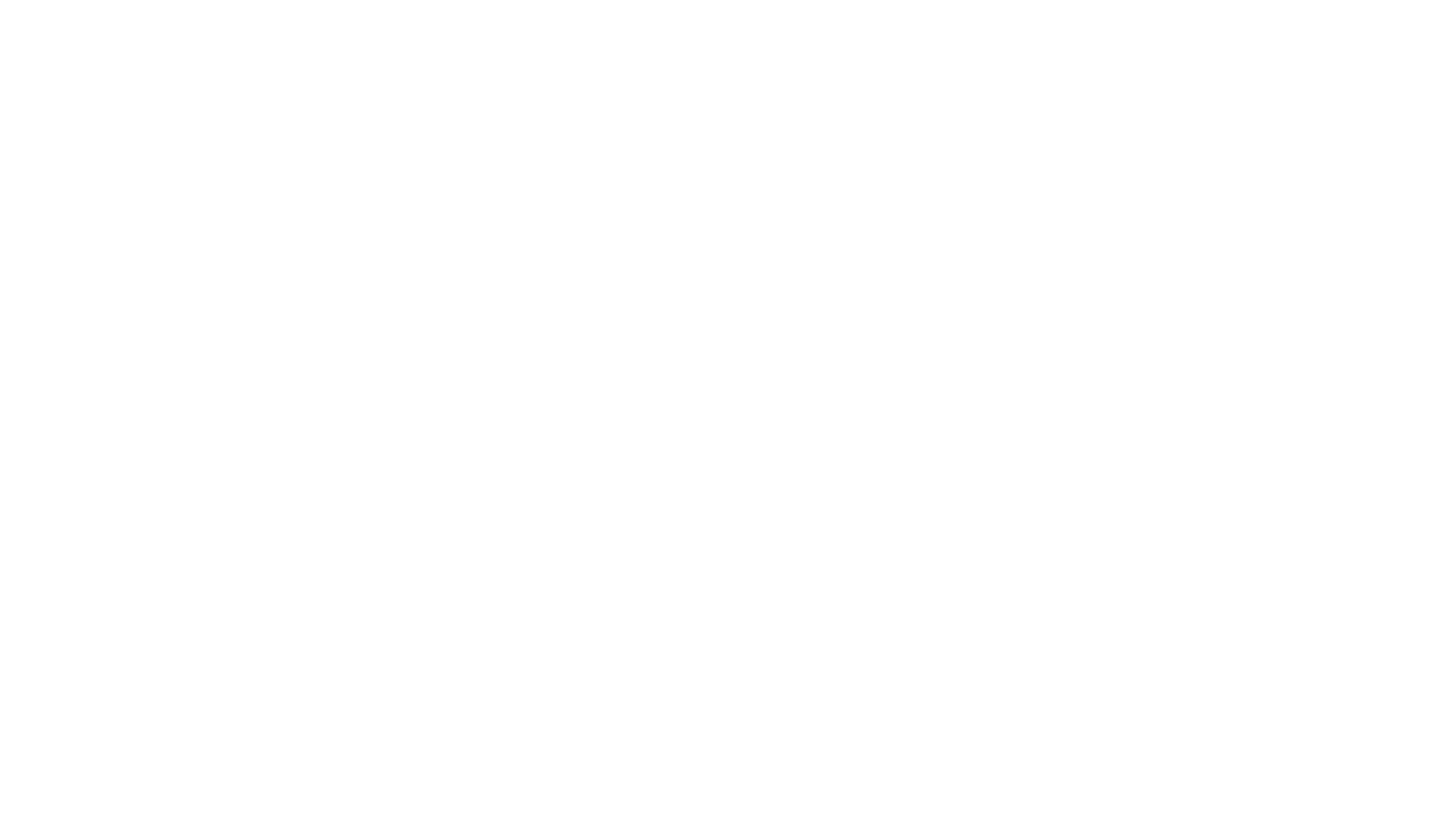 Taking Trauma Into Account When Representing Children 
in Foster Care

-Kristen Bell, JD, M.Ed
Texas Lawyers for Children
Changing the Conversation:
©️
2019 Texas Lawyers for Children
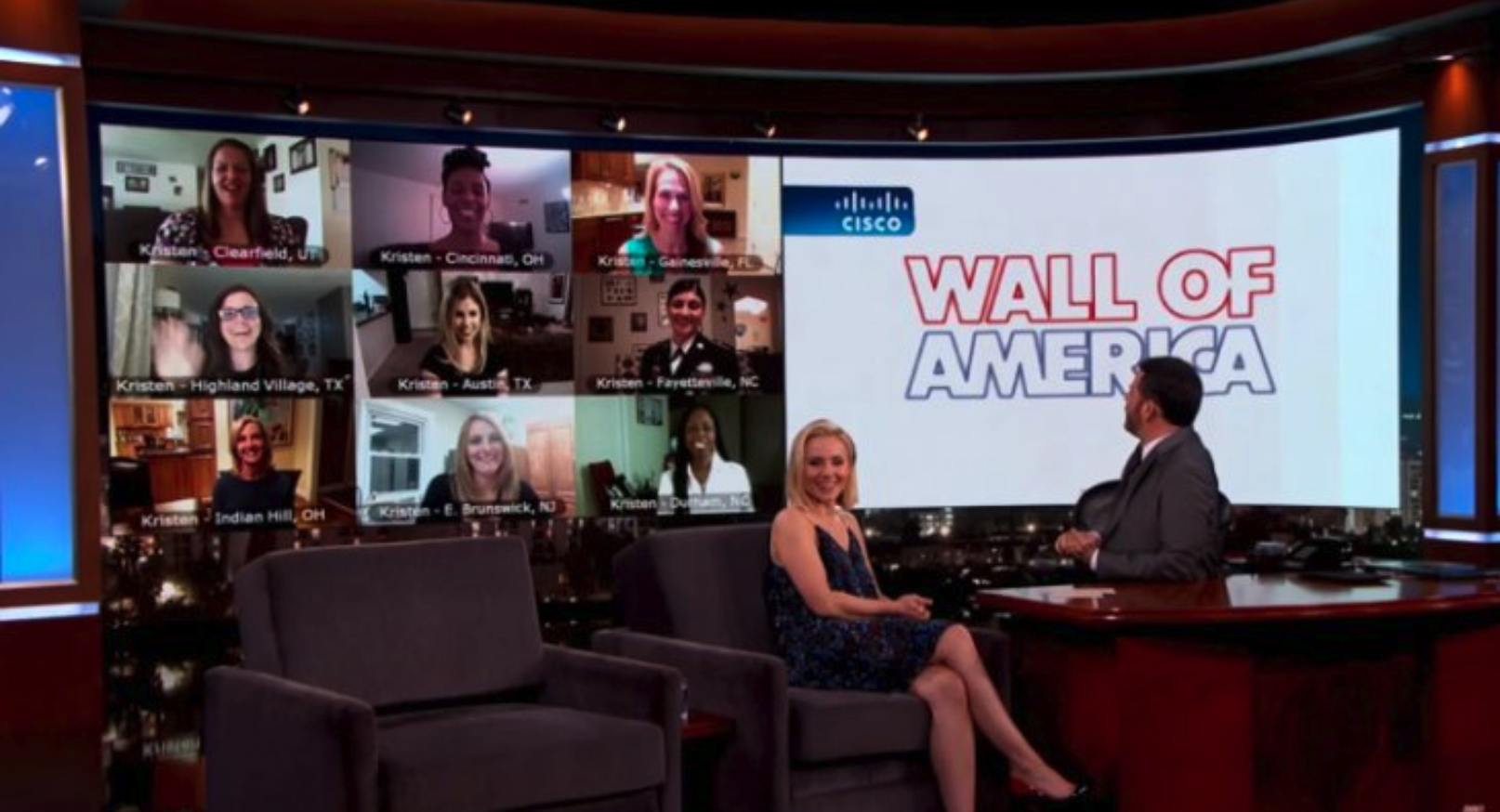 Why is child’s exposure to trauma, ACEs and toxic stress so important?
The child’s experience comes at a time of global cognitive, physical, psychological, behavioral, social, and emotional development.
These experiences that involve harm from the person who is supposed to care for them or that remove their trusted caregiver from the position of being their “safe place” – this relational trauma – shakes them to the core.
©️
2019 Texas Lawyers for Children
Because of childhood traumatic experiences, children can struggle --
to understand the world 
to balance sensory input
to interpret whether a situation is safe or not
to determine if a person is safe or not
to read people’s cues, body language, facial expressions
to trust 
to have “normal” physiological response to stress  
to recover from stress 
to focus on tasks beyond survival
to develop self-awareness
to learn
to see cause and effect of own actions and actions of others
to interact and connect with others
to understand the effect of rewards and punishment 
to reflect on past experiences and learn from them
©️
2019 Texas Lawyers for Children
Trauma affects a child’s – (5 B’s – Dr. Purvis)
Brain
Biology
Body

Beliefs
Behaviors
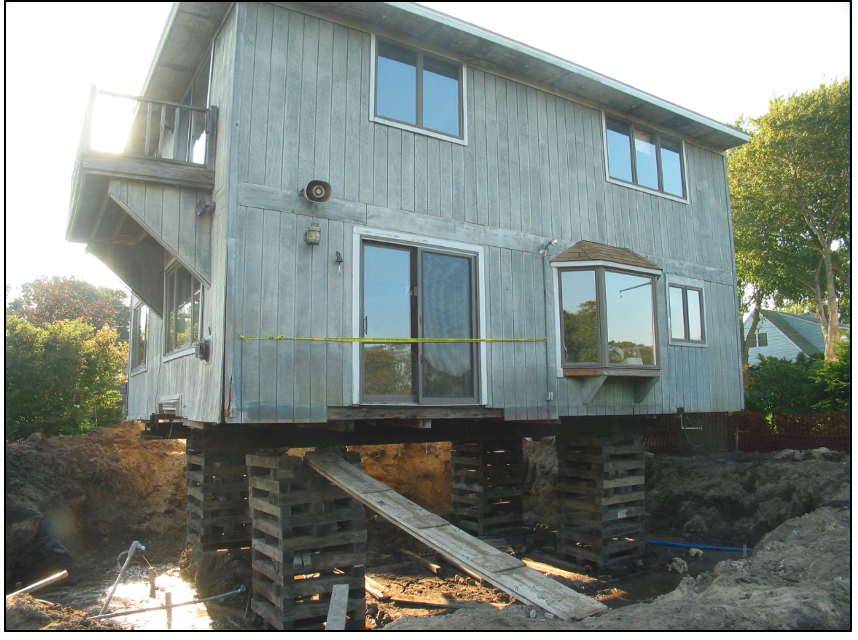 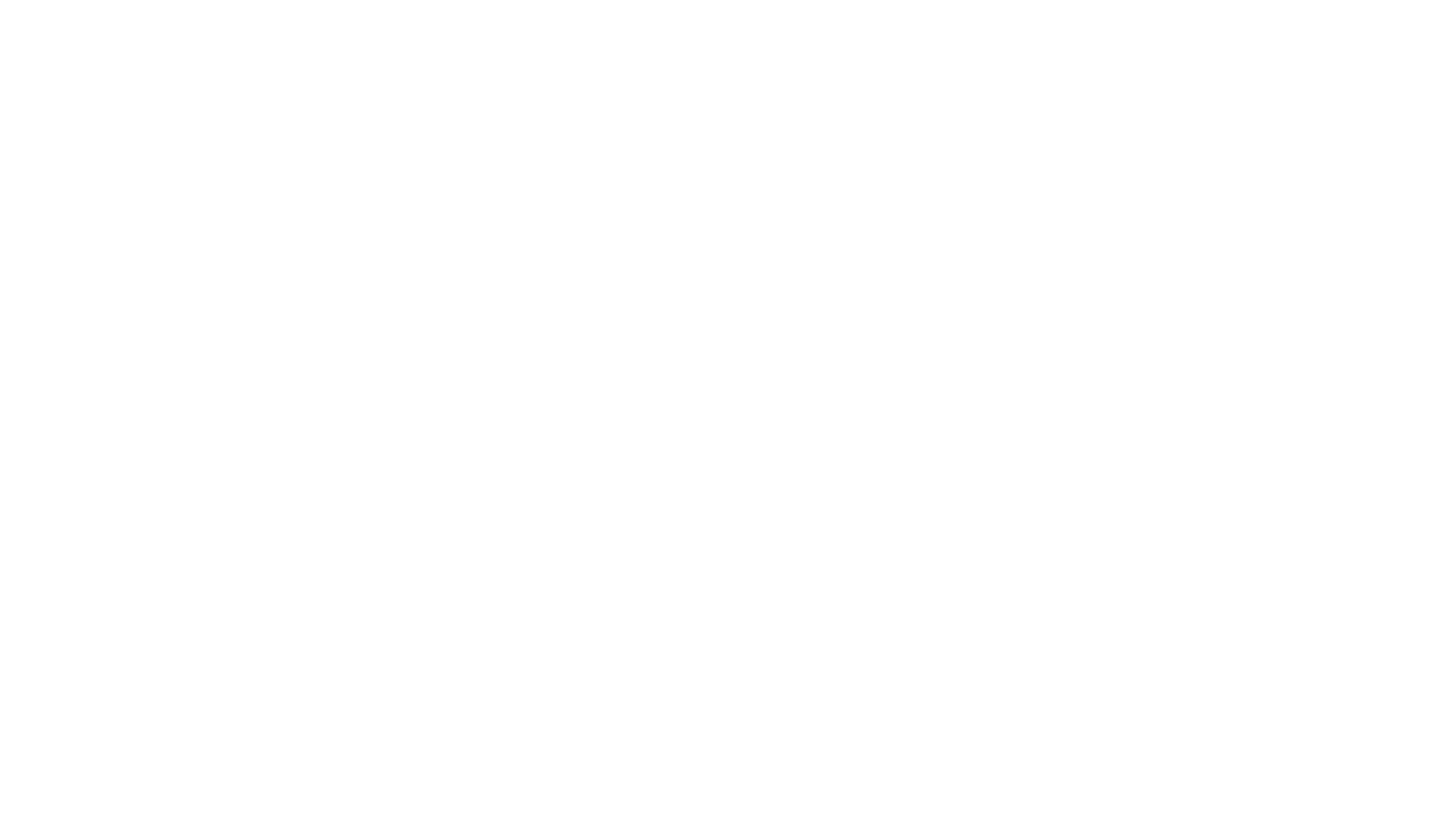 How Do We Misunderstand the Behaviors of Children Who Have Suffered the Trauma of Abuse and Neglect?
DOWNWARD SPIRAL OF HARM
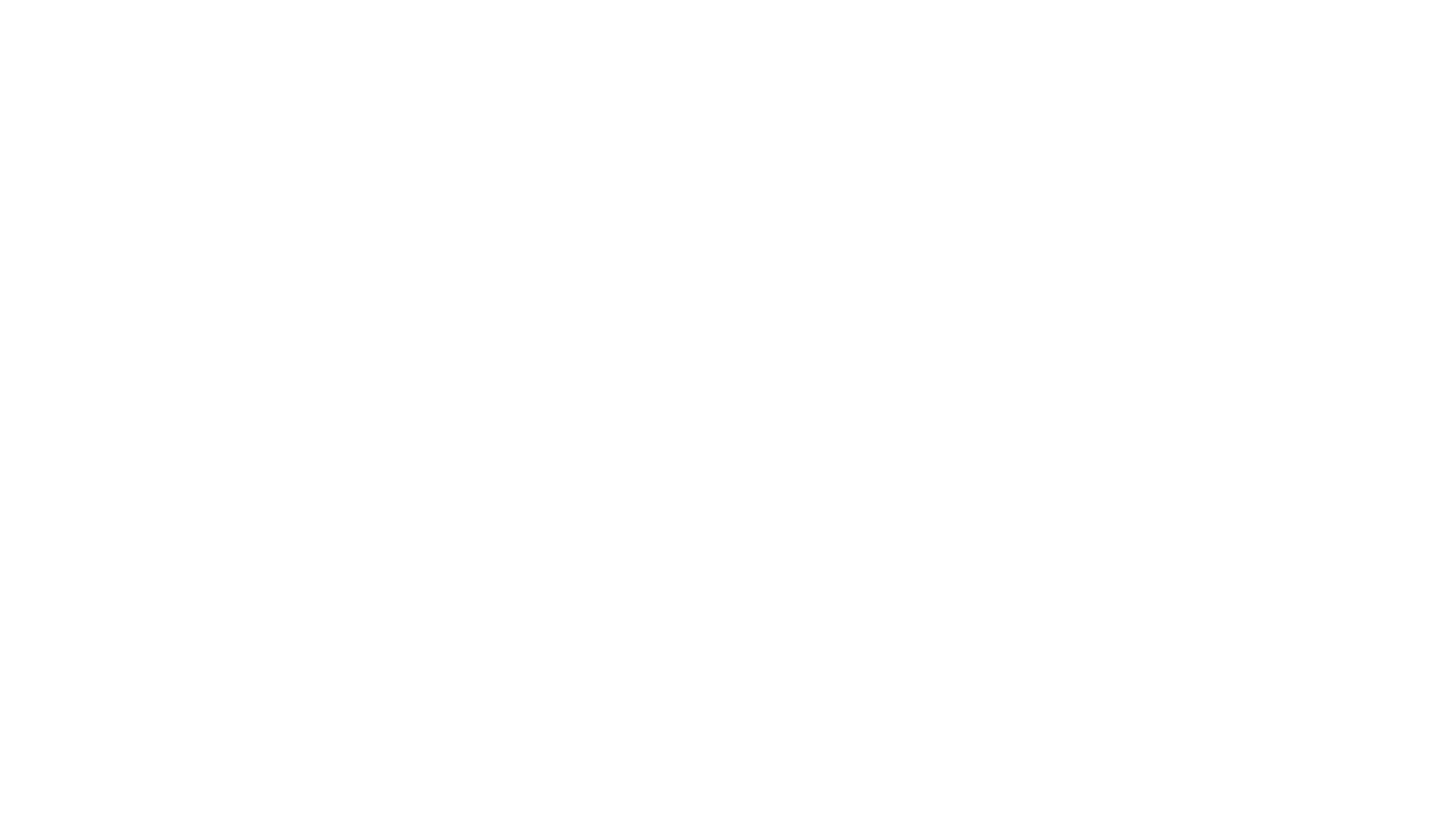 ©️
2019 Texas Lawyers for Children
DUTY To “Change the Conversation”: Texas Family Code 107.004
(d-3) An attorney ad litem appointed to represent a child in the managing conservatorship of the Department of Family Services shall periodically continue to review the child’s safety and well-being, including any effects of trauma to the child, and take appropriate action including requesting a review hearing when necessary to address an issue of concern.
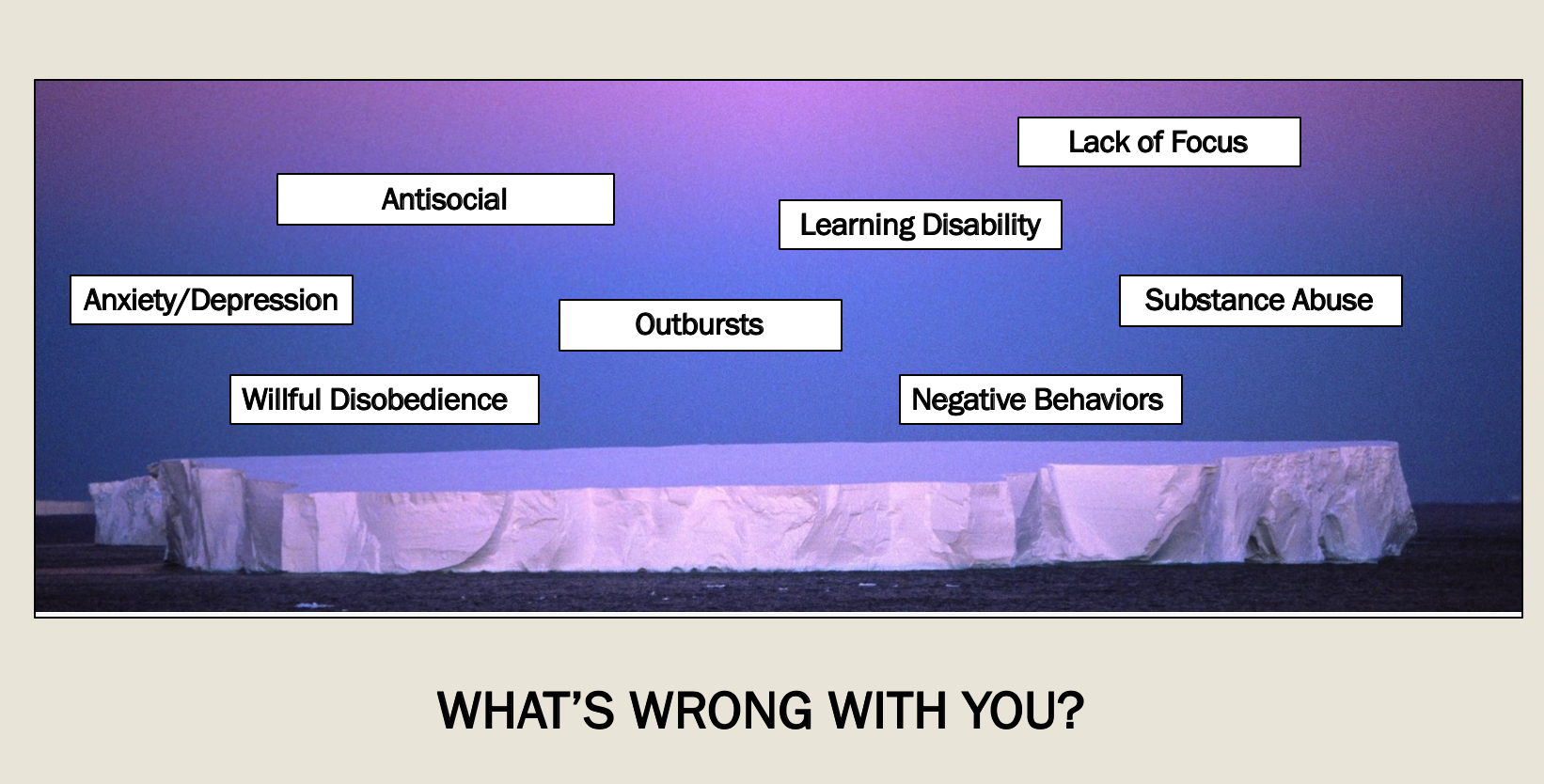 ©️
2019 Texas Lawyers for Children
When looking to help the child heal and to prevent further harm, we have to change the questions.Instead of seeing behavior as something to “Fix”, we need to see behavior as a –*CLUE*COMMUNICATION*COPING STRATEGY
©️
2019 Texas Lawyers for Children
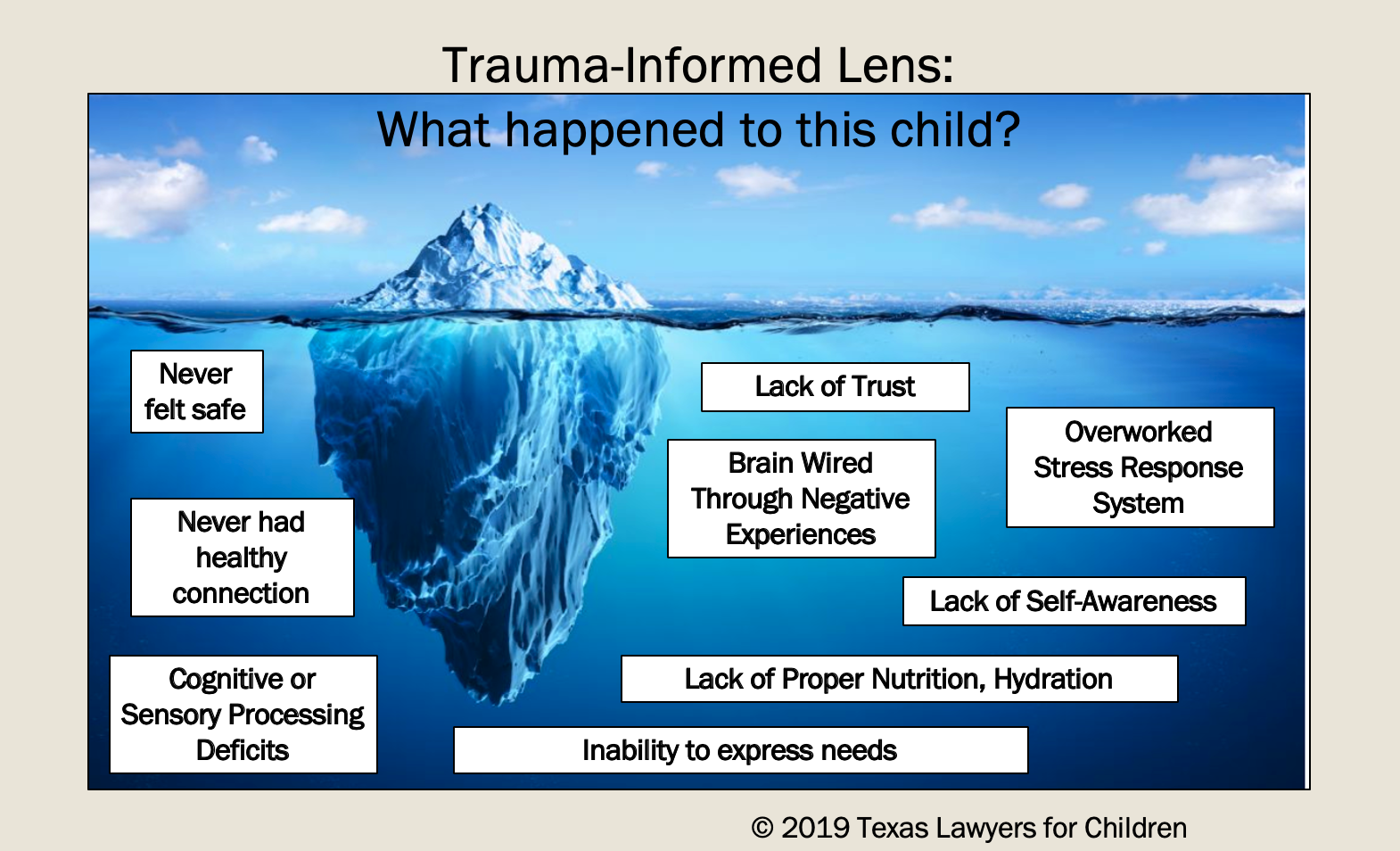 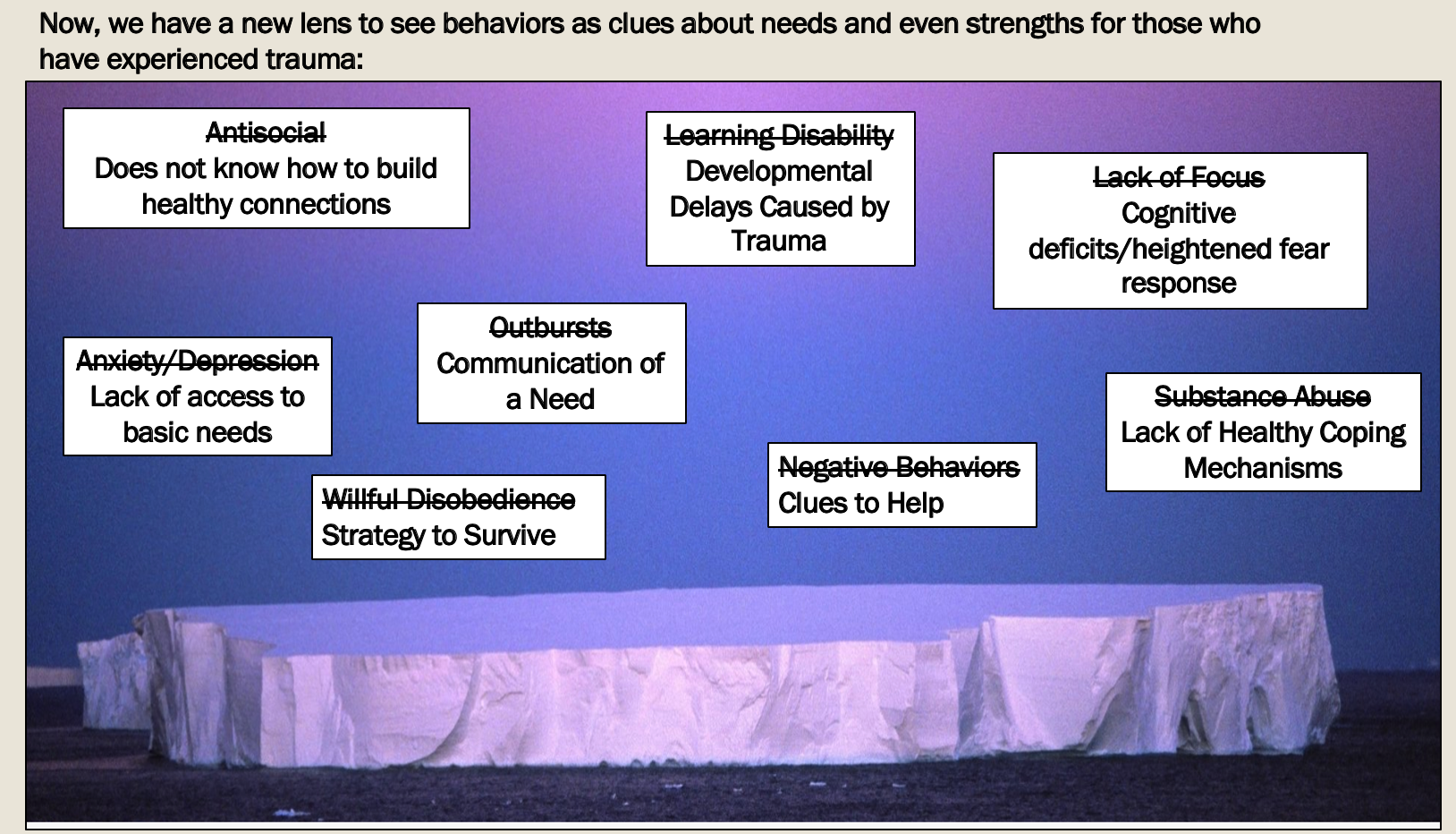 ©️
2019 Texas Lawyers for Children
What IF . . .
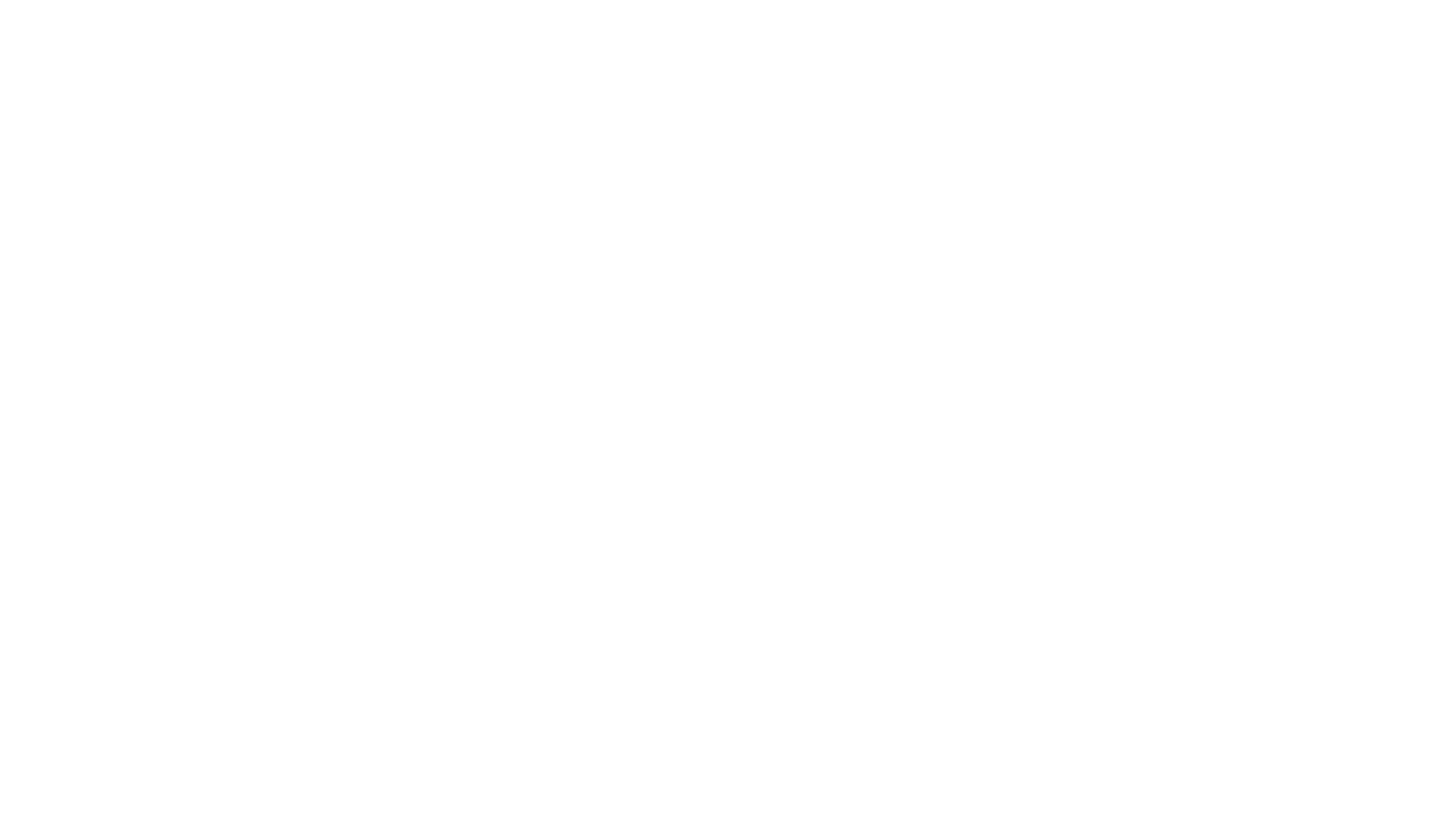 Connection
Prerequisite to Connection: Safety
Effect of Connection: Opportunity to Rewire
What Does This Child Need?
©️
2019 Texas Lawyers for Children
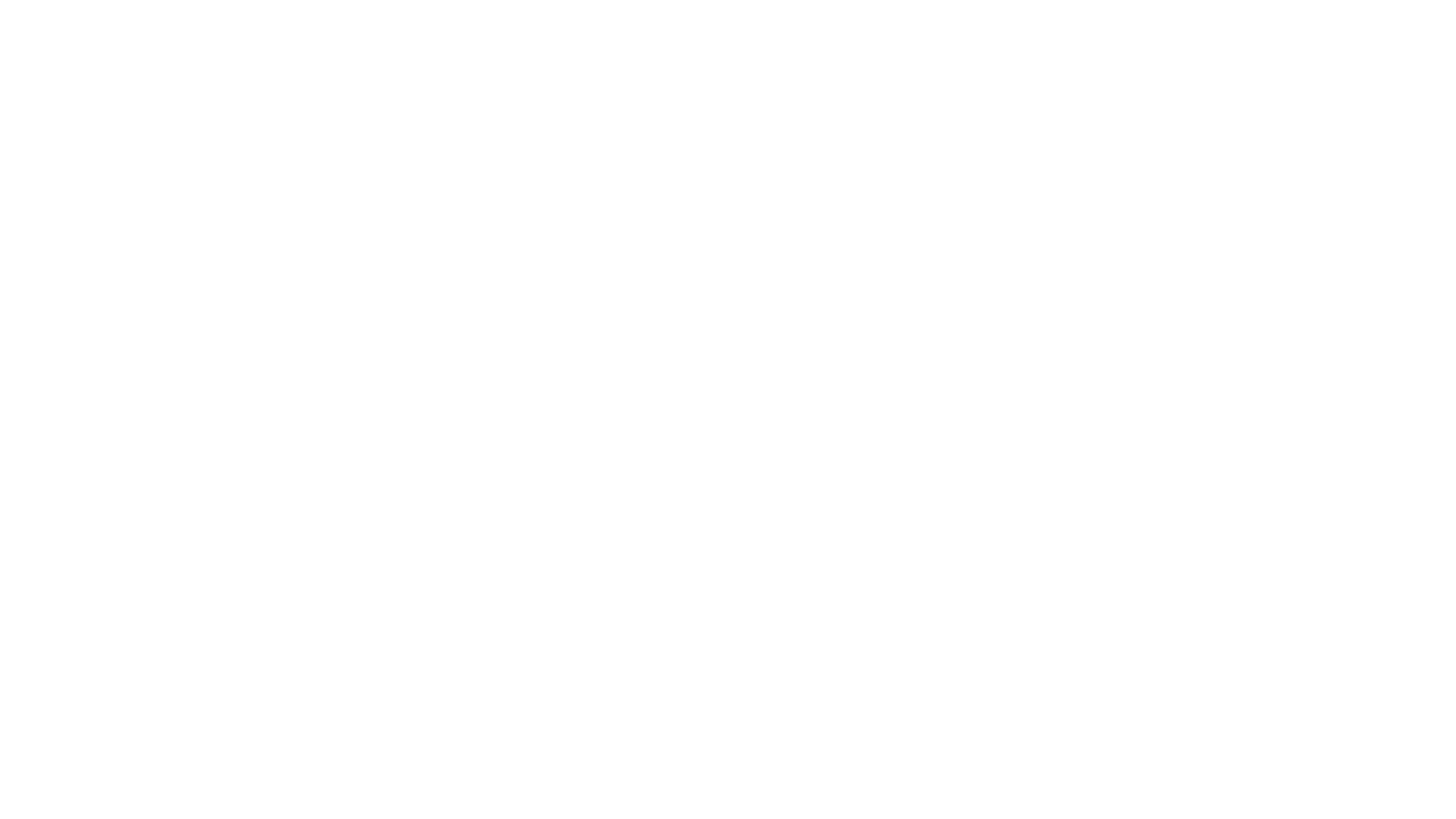 IMPORTANCE OF CONNECTION
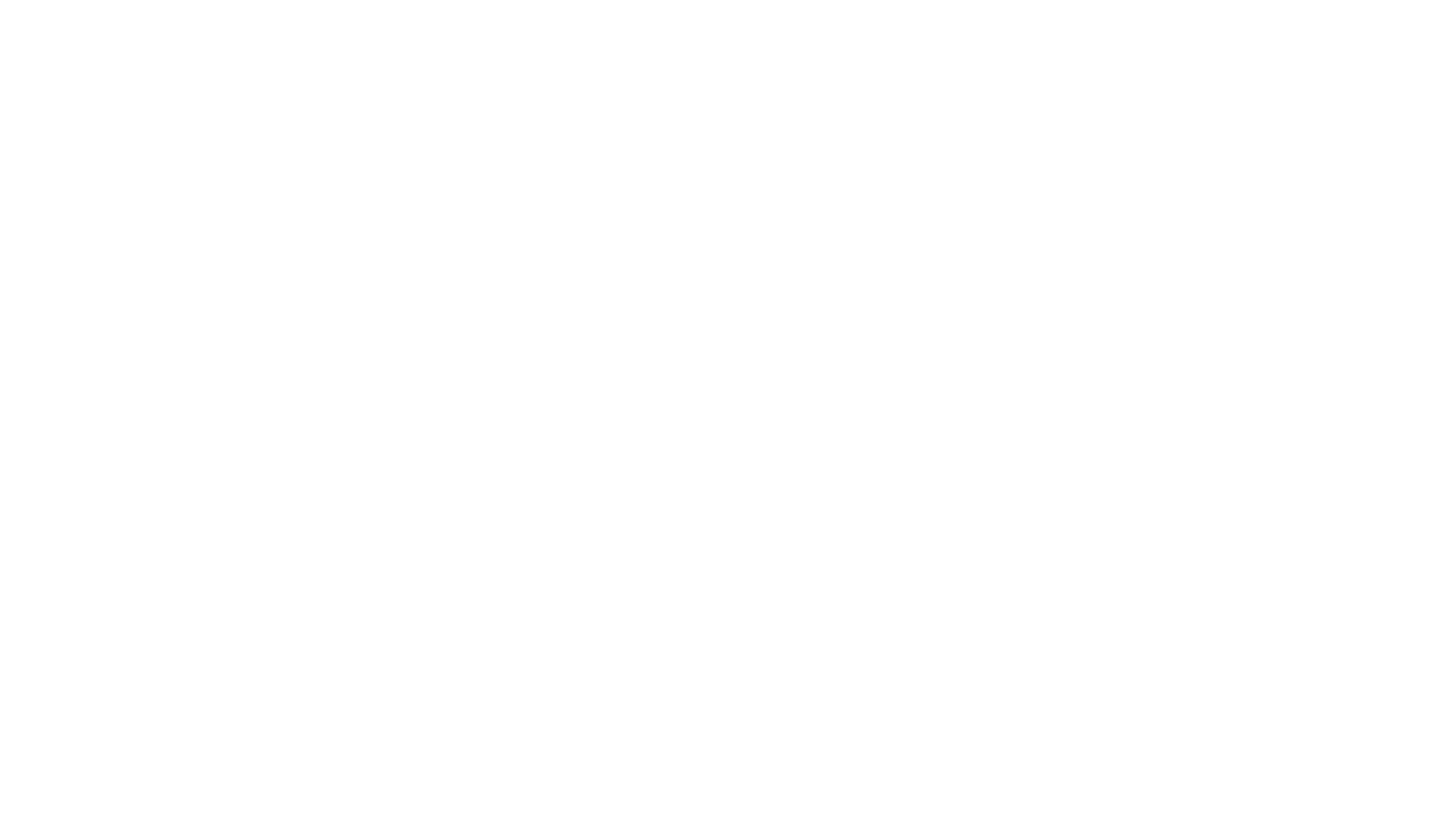 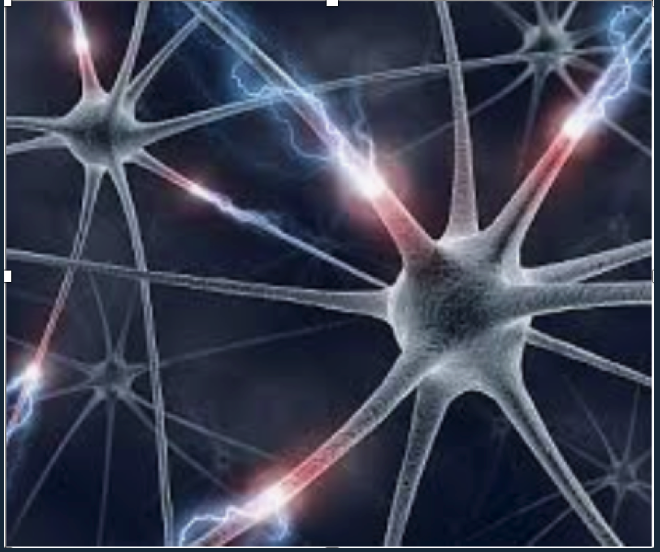 We Reinforce What We Repeat.
©️
2019 Texas Lawyers for Children
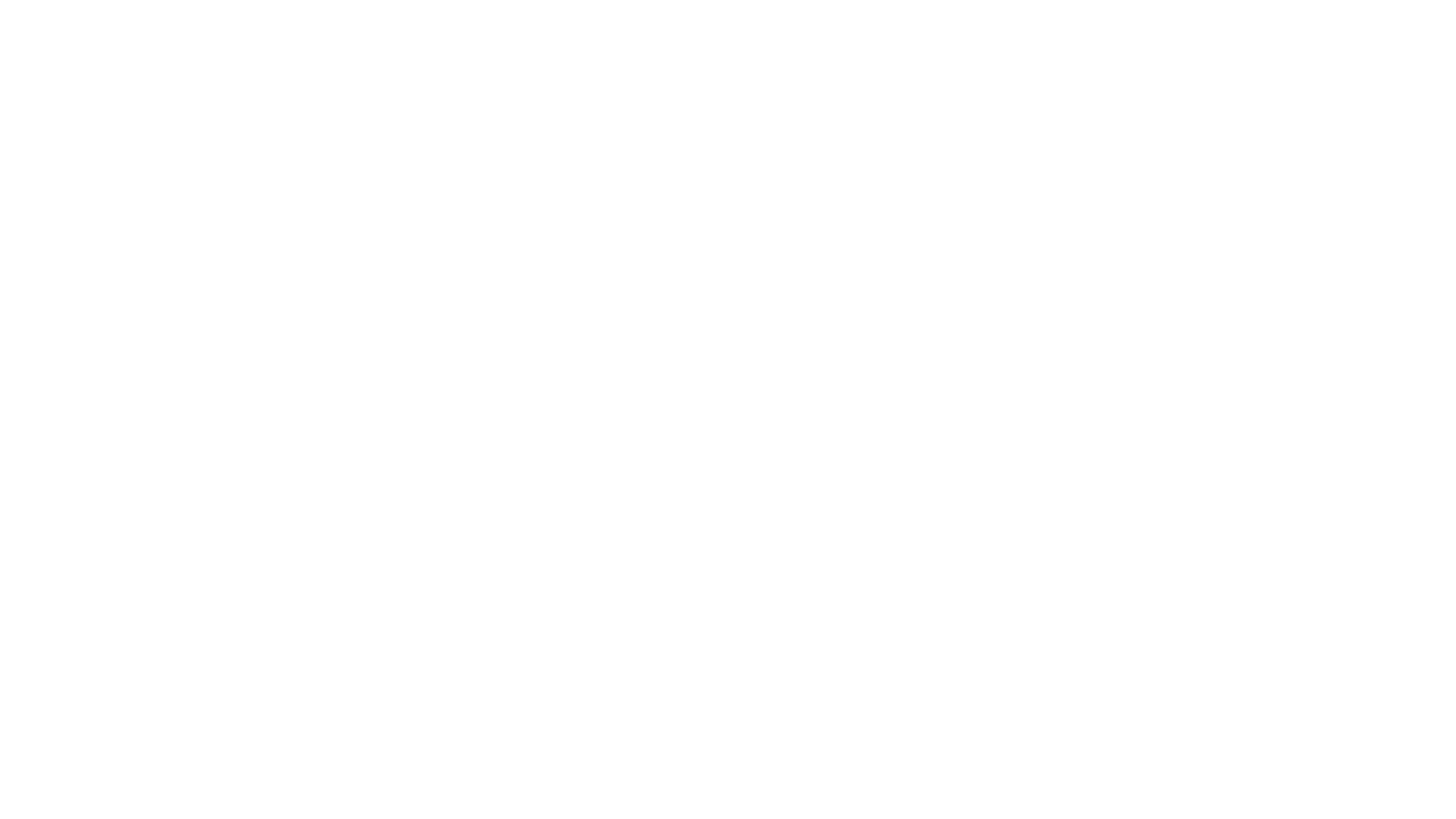 “Change the Conversation”
In Informal Advocacy Efforts 
In Interactions with Client 
In Oral/Written Advocacy in Court
©️
2019 Texas Lawyers for Children
Changing the Conversation:Informal Advocacy
©️
2019 Texas Lawyers for Children
1. Is the child connected? Does the child feel safe?
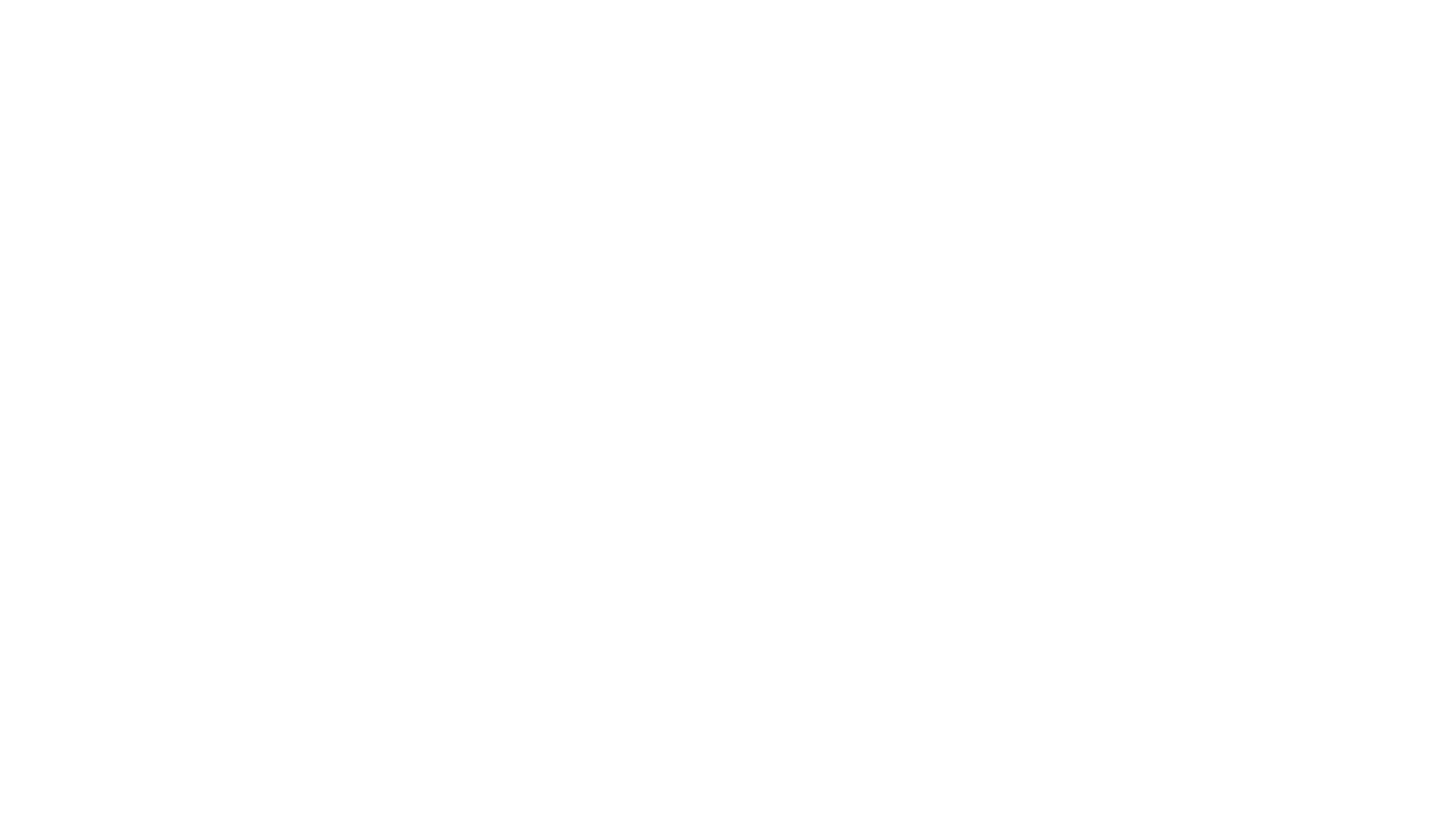 ©️
2019 Texas Lawyers for Children
2. Are we asking, “What happened to this child? What does this child need?”
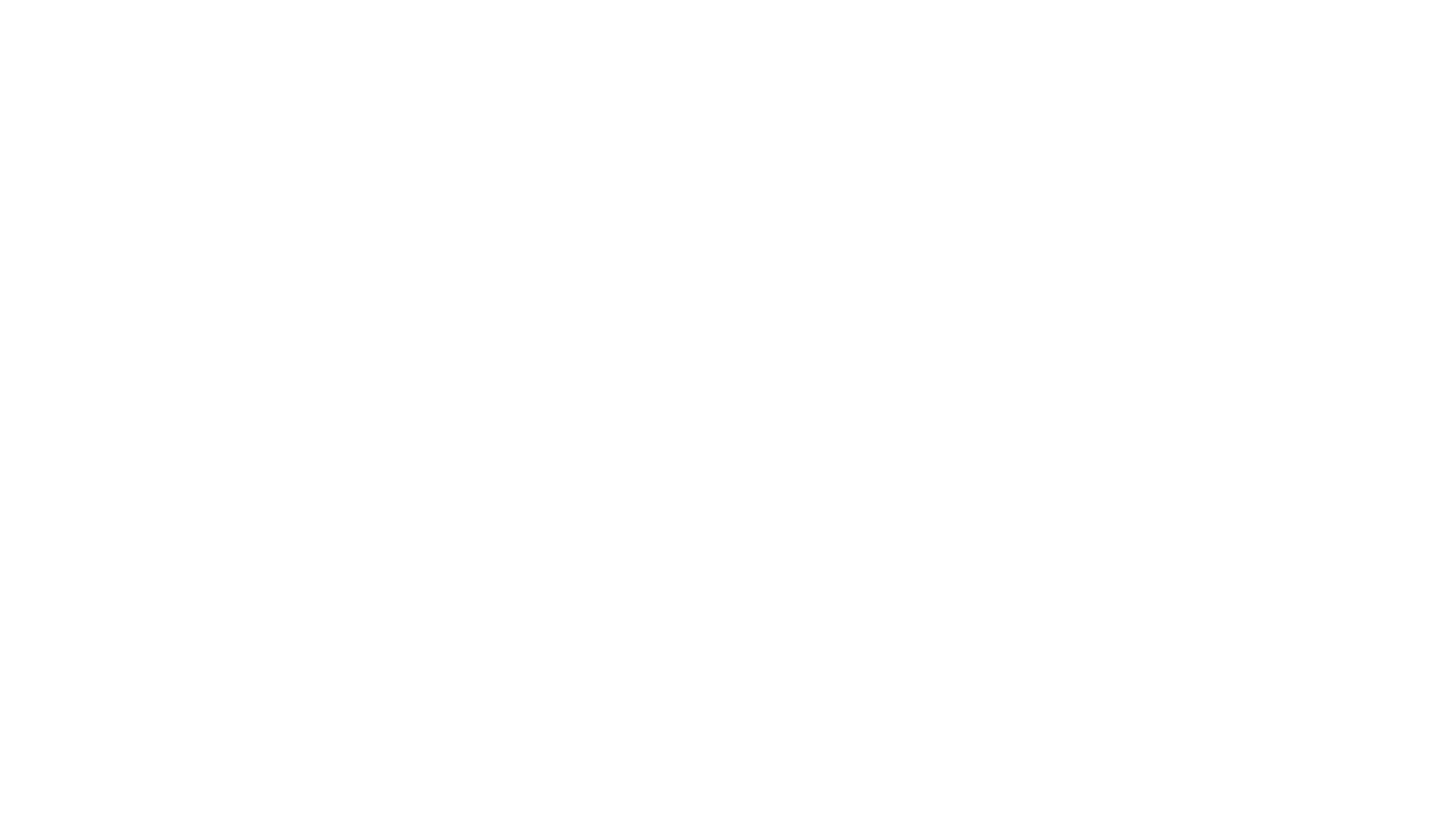 ©️
2019 Texas Lawyers for Children
3. Are we being PROACTIVE or REACTIVE? Do we have a plan to prevent and/or address behaviors?
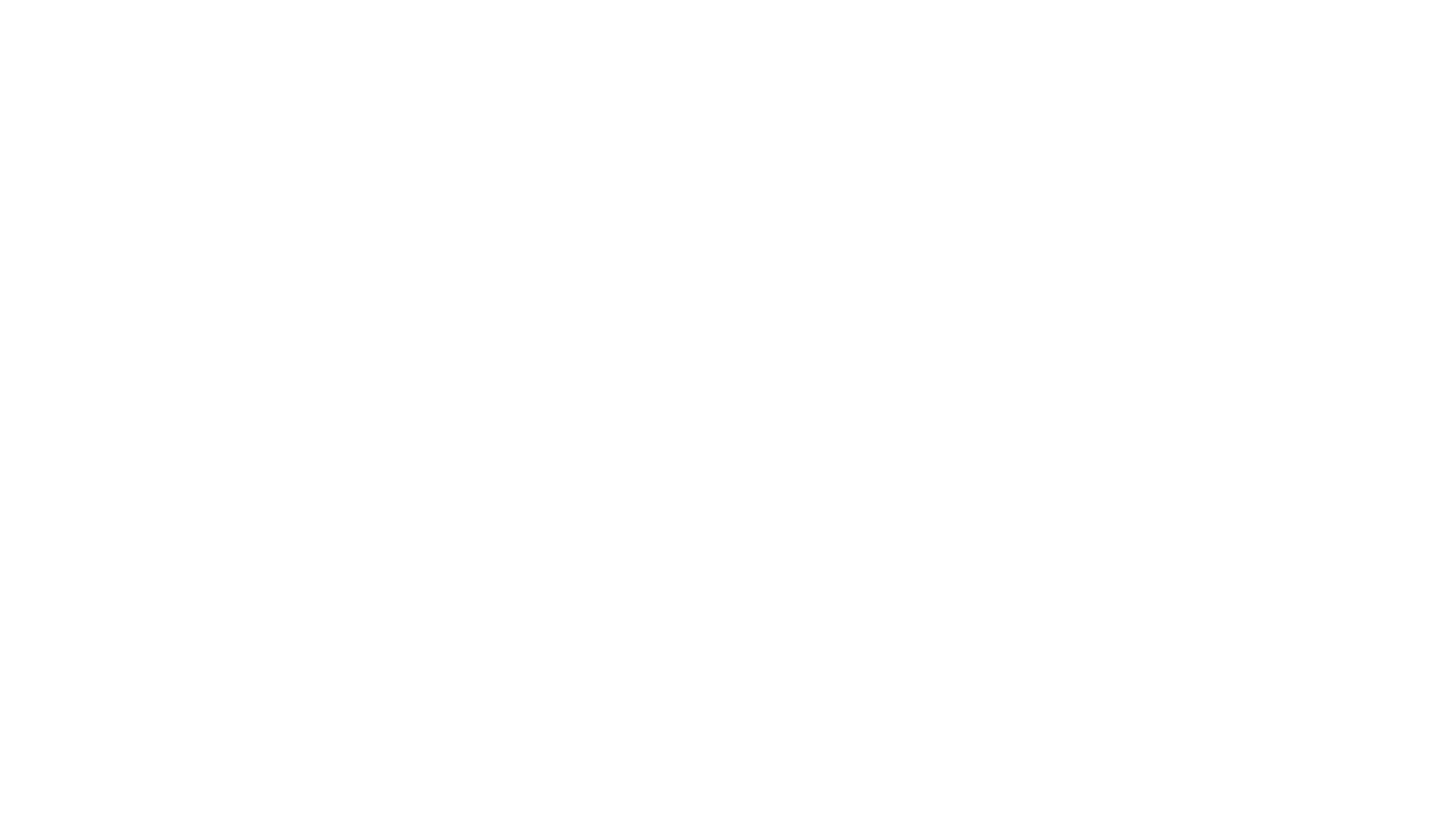 ©️
2019 Texas Lawyers for Children
4. Have we given the child any labels without taking his or her trauma into account?
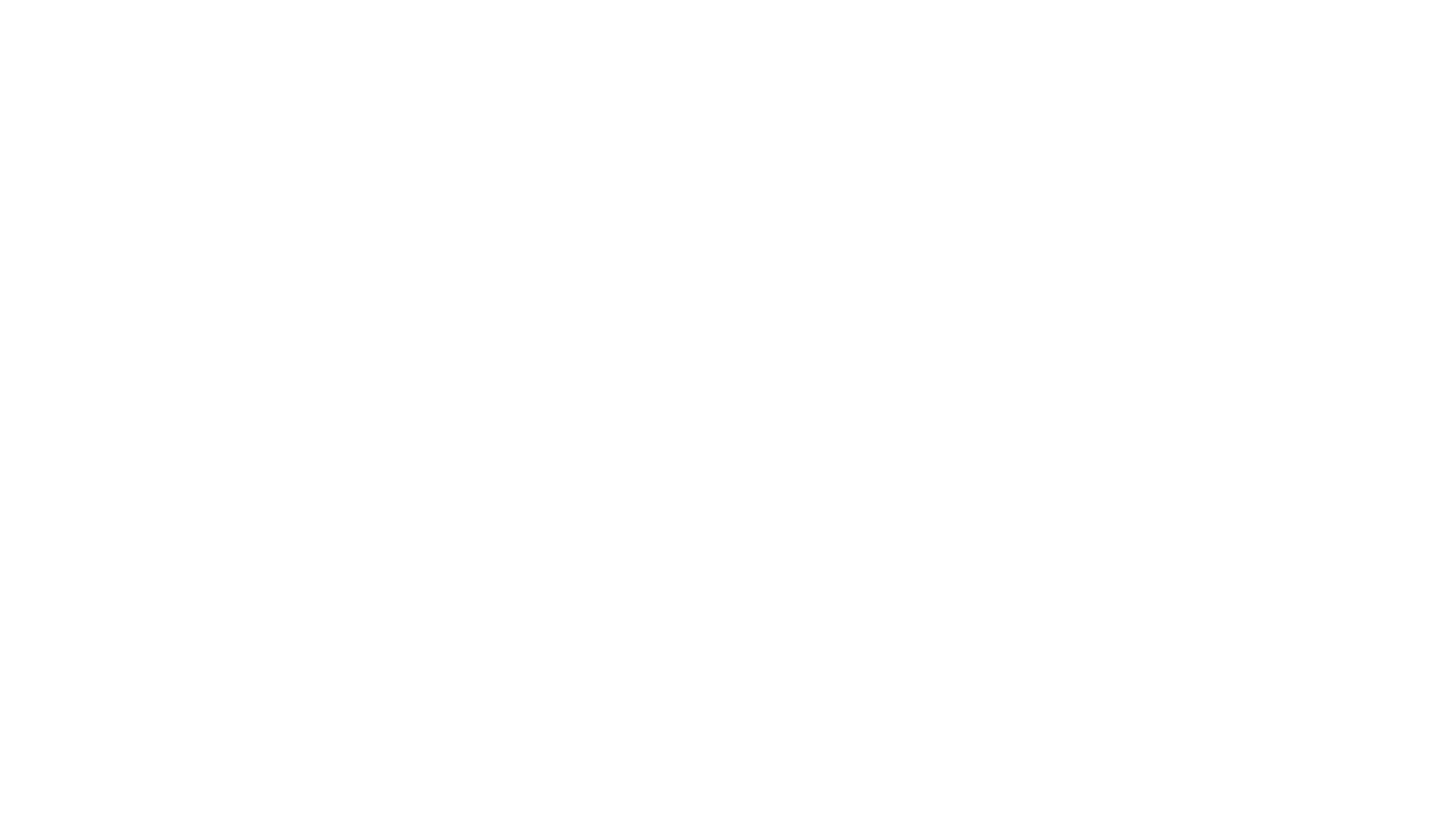 ©️
2019 Texas Lawyers for Children
5. If there is an incident, are we looking at what happened before the incident to see if anything triggered the child?
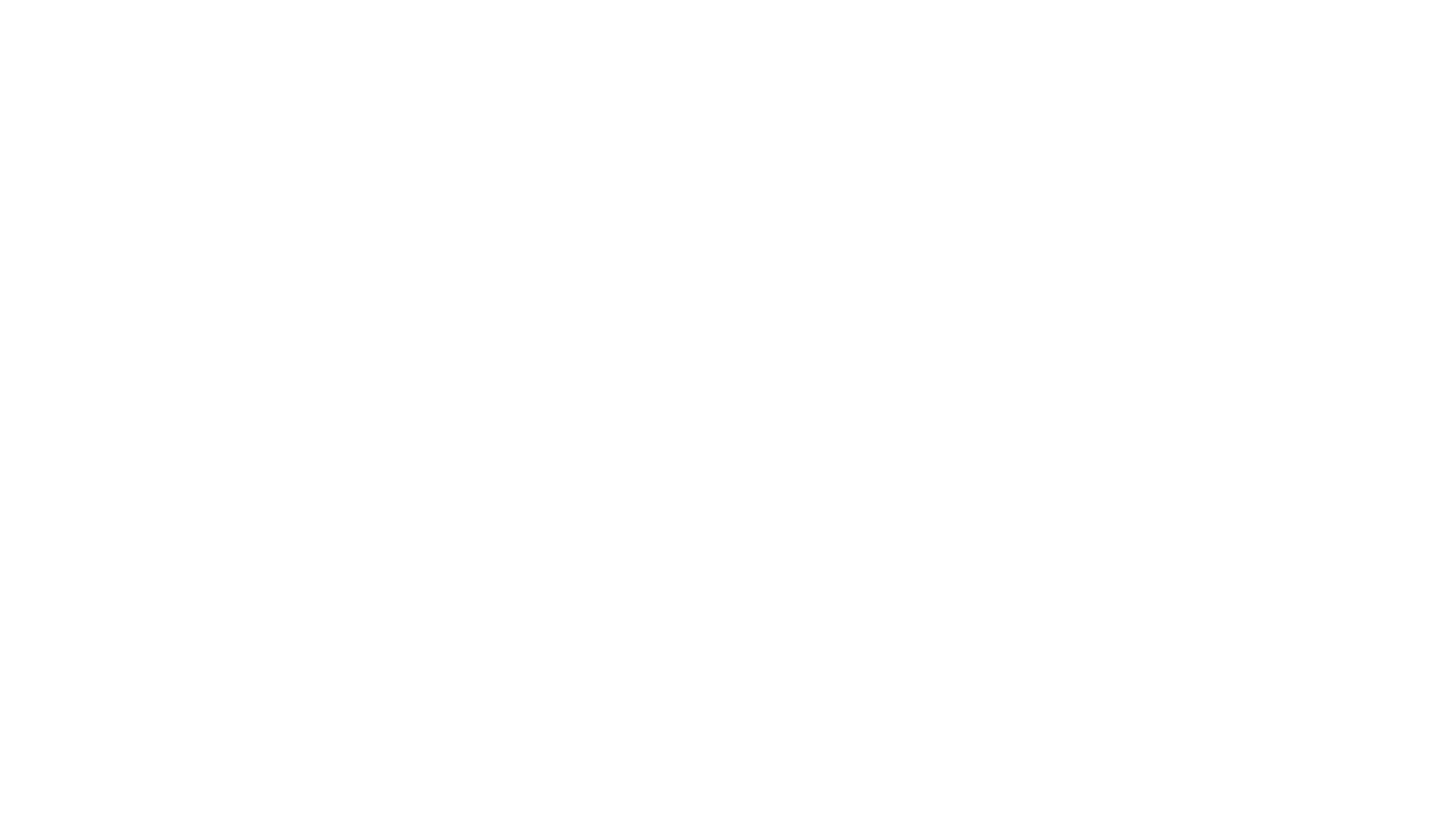 ©️
2019 Texas Lawyers for Children
6A. If the child is being redirected or corrected, are we ensuring that healthy connections are maintained?
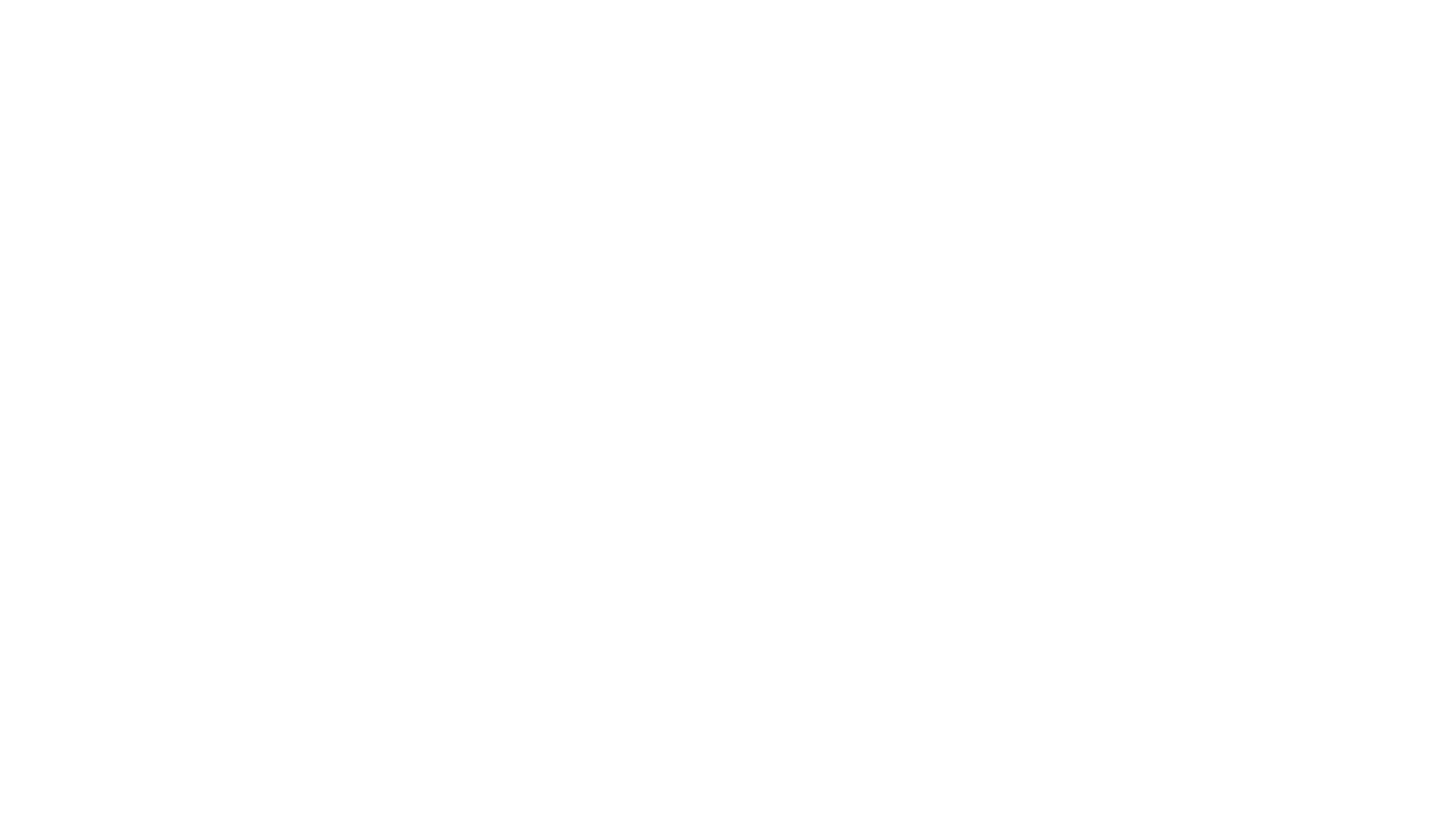 ©️
2019 Texas Lawyers for Children
6B. Are we giving the child time – in a safe environment – to practice appropriate behaviors and responses?
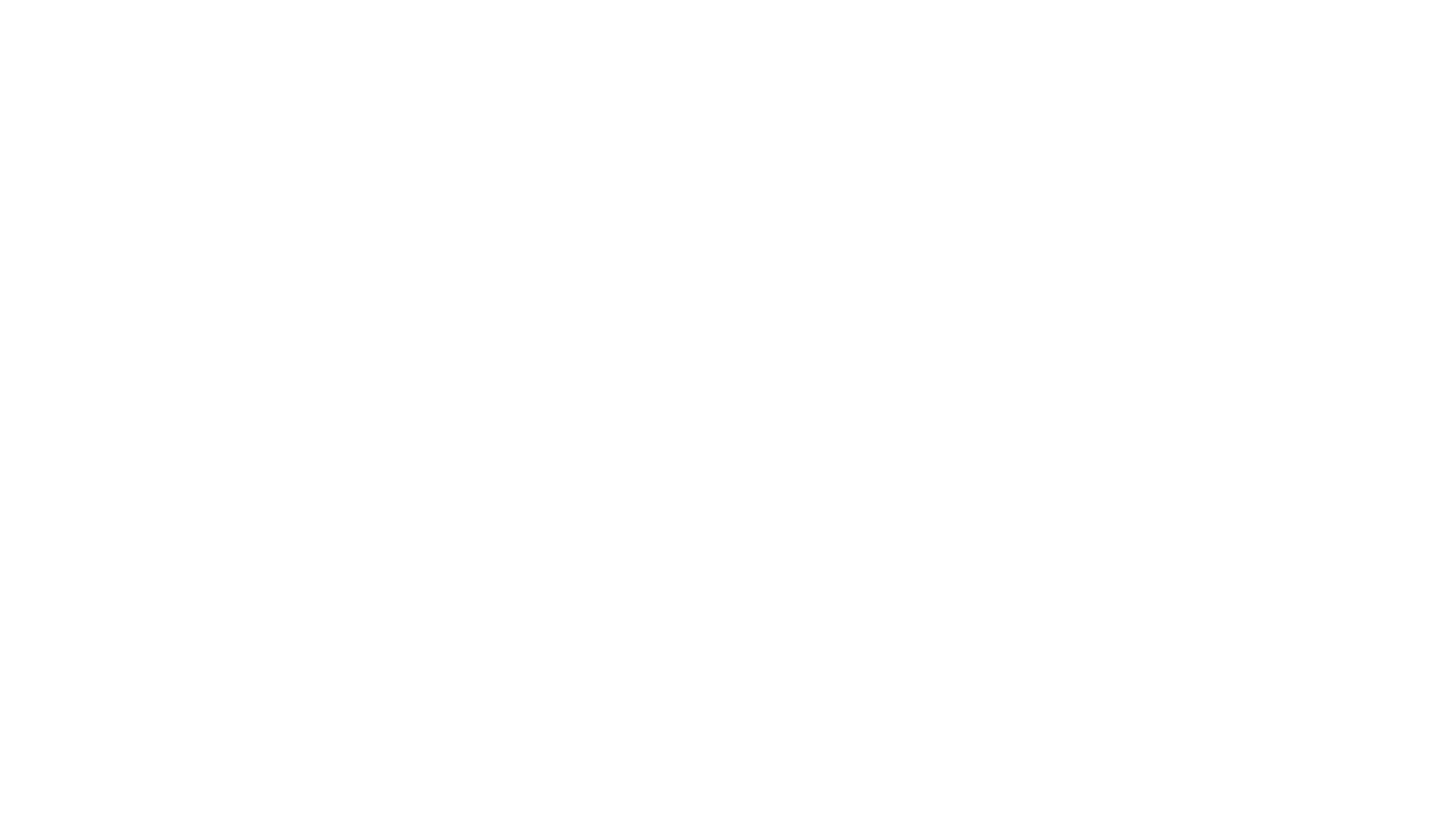 ©️
2019 Texas Lawyers for Children
7. If we take away a strategy a child has used to survive, are we replacing it with a healthy alternative?
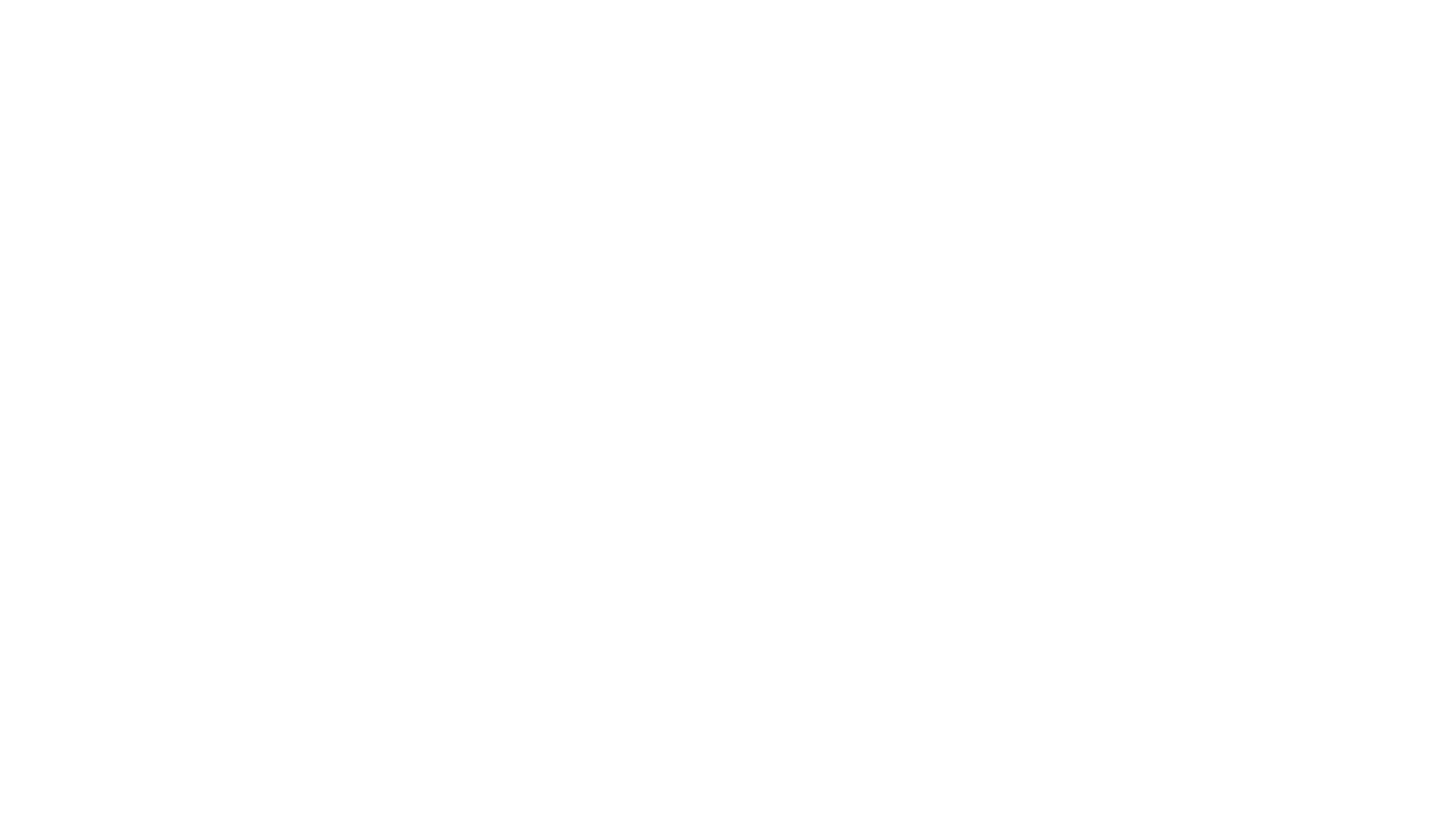 ©️
2019 Texas Lawyers for Children
8. Does the child have a voice?
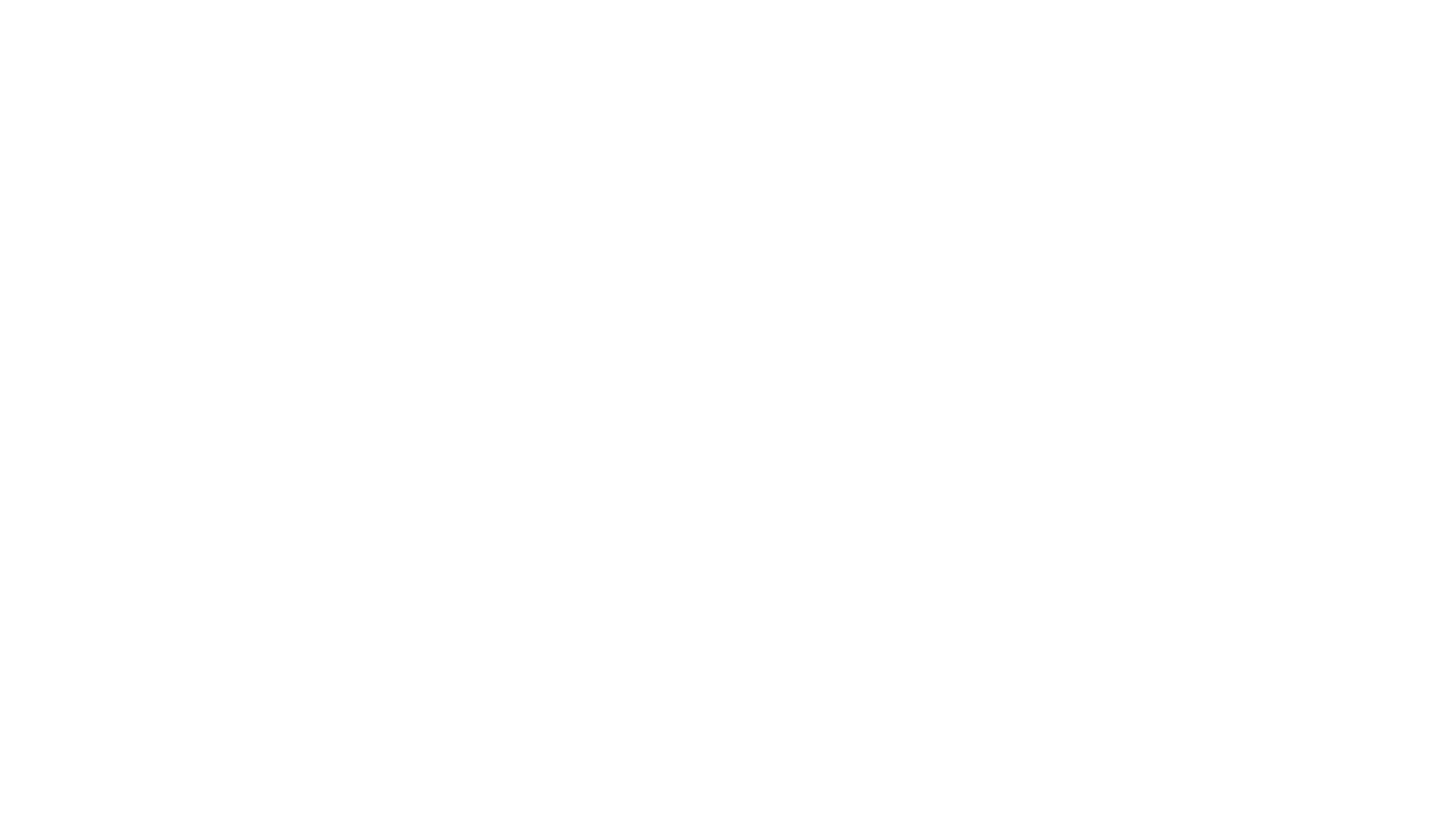 ©️
2019 Texas Lawyers for Children
9. Does the child need any additional tools to learn, connect with the world, connect with others?
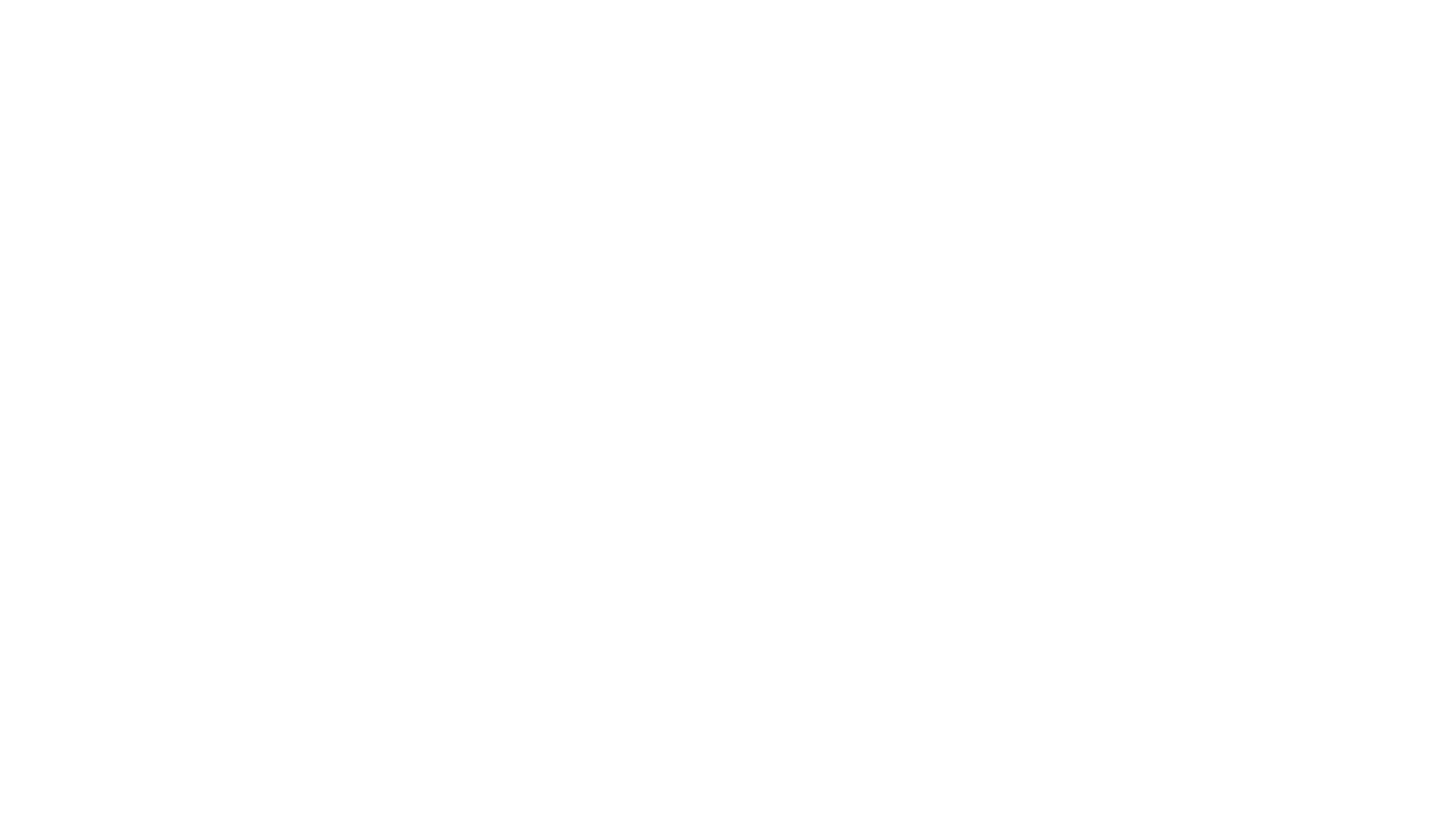 ©️
2019 Texas Lawyers for Children
10. Does the caregiver need any additional tools to connect with the child or help the child manage his or her emotions?
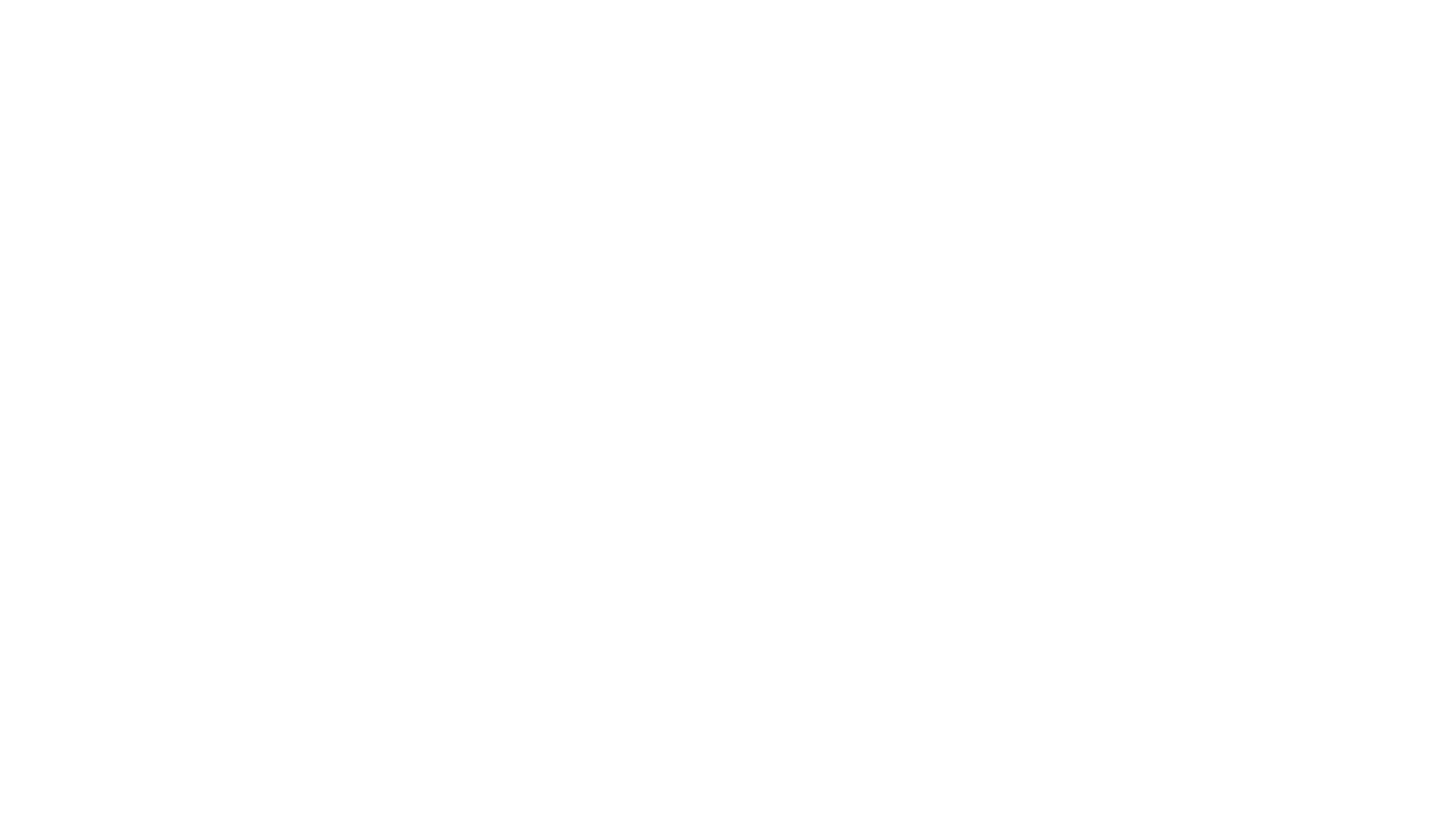 ©️
2019 Texas Lawyers for Children
Remember . . .
Conflict and relapses are not inherently bad
They can be opportunities to teach and build trust
©️
2019 Texas Lawyers for Children
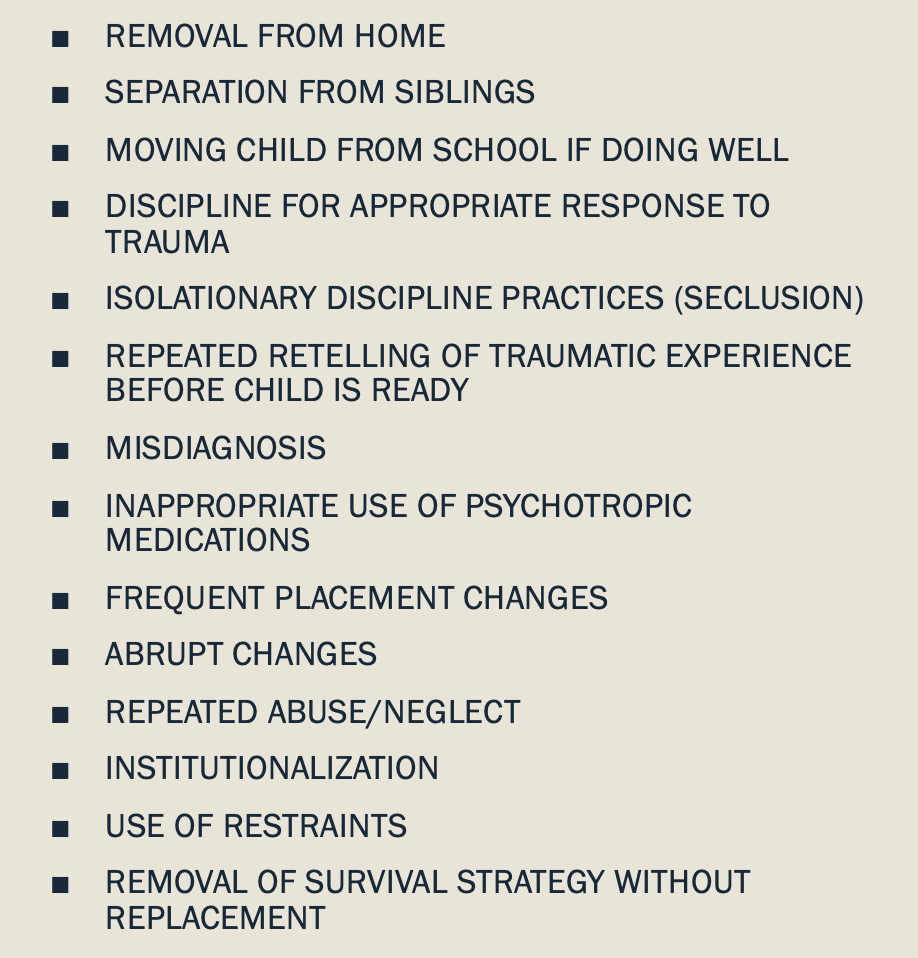 When we “change the conversation”, we minimize traumatizing practices and policies
©️
2019 Texas Lawyers for Children